Муниципальное Дошкольное Образовательное Автономное Учреждение Детский Сад № 22 Общеразвивающего Вида Городского Округа Город Нефтекамск Республики Башкортостан
Валеологическое воспитание в детском саду
Выполнила: Габдрахимова
 Марина Халимовна
Валеологией называют науку о здоровом образе жизни, а также формировании, укреплении, сохранении и управлении  им.
Цель валеологического воспитания дошкольников – повышать уровень валеологической образованности дошкольников, формировать осознанную потребность к здоровому образу жизни.
Задачи валеологического воспитания     дошкольников:
• Формировать элементарные представления об особенностях строения и физиологии человека, полезных и вредных привычек, о предупреждении некоторых заболеваний и травматизма; • Развивать творческое отношение к себе, к миру, к своей деятельности; • Воспитывать интерес к накоплению положительного опыта в оздоровлении.
Валеологическое воспитание 
включает в себя:
занятия физкультурой;
воспитание у малышей сознания того, что человек является частью общества и природы, выстраивание гармоничных отношений с природой;
ознакомление с правилами рационального питания;
закаливание детей;
выработку навыков личной гигиены;
профилактика и устранение вредных привычек.
Методы валеологического воспитания дошкольников:
Словесные методы обучения: 
чтение художественного произведения 
рассказ педагога 
беседа
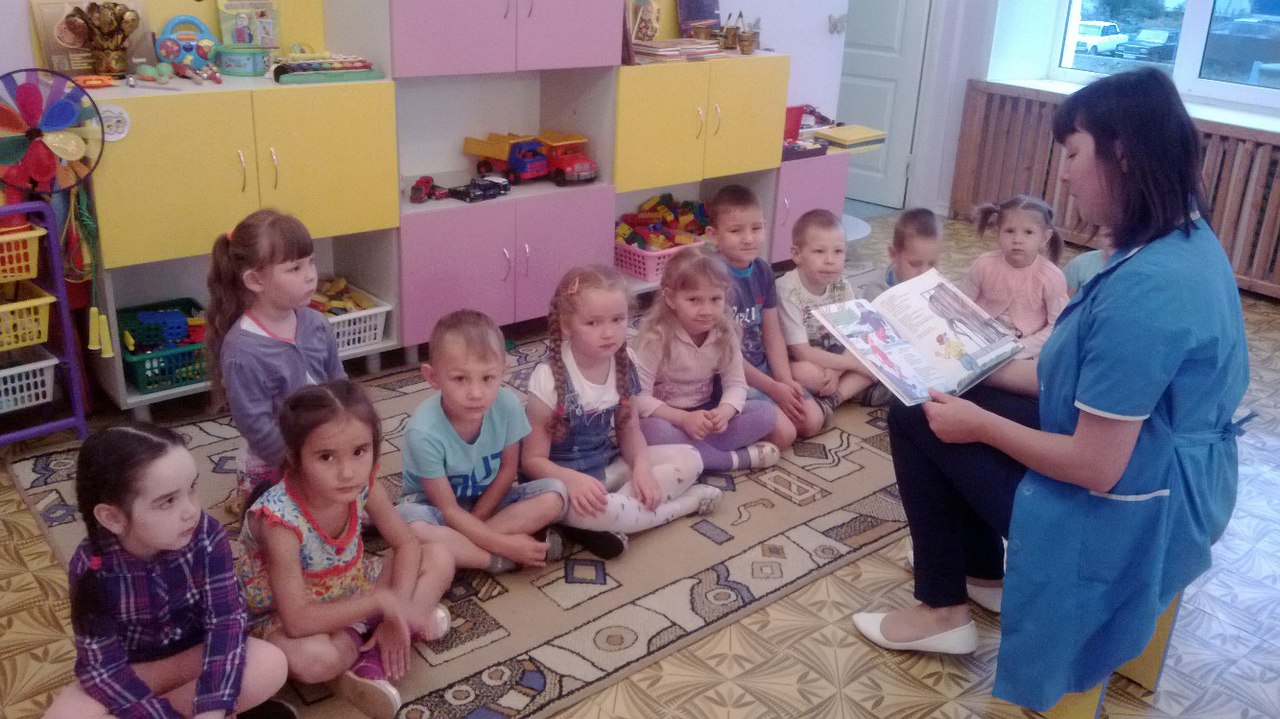 Наглядные методы обучения:
наблюдение 
рассматривание картин, таблиц, муляжей, репродукций, схем; демонстрация слайдов, кинофильмов, мультимедийных презентаций.
Практические методы обучения:
упражнения – многократное повторение умственных и практических действий; 
элементарные опыты: 
- физиологические – преобразование жизненной ситуации с целью выявления скрытых свойств органов, установление связи между ними, причин; 
- экологические – простейшие опыты (с воздухом, водой, светом, помогающие ребенку познать тайны природы.
Развитие в ребенке валеологических умений и навыков требует наличия соответствующих условий. Для детей дошкольного возраста важно использовать наглядные пособия, создавать валеологические уголки («Уголок здоровья»), в которых, например, будут представлены правила ухода за ротовой полостью и зубами, волосами, кожей и руками в виде рисунков.
Ежедневно в детском саду воспитатели проводят физкультурные минутки во время занятий, на свежем воздухе или в спортзале, организовываются прогулки на свежем воздухе и подвижные игры. В группах поддерживается оптимальный температурный режим благодаря частому проветриванию.
Воспитатели проводят в группе занятия, нацеленные на донесение до детей того, чем они отличаются от животных и от других людей. Это могут быть темы «Мы – семья», «Кто я?», «Я росту», «Я – мальчик», «Я – девочка», «Маленькие и взрослые люди» и другие. Малыши знакомятся с частями своего тела, органами чувств, с их значением и уходом за ними. Навыки личной гигиены закрепляются в сюжетно-ролевых играх («Дом», «Дочки-матери»).
На родительских собраниях родителей знакомят
 с принципами валеологического воспитания,
беседы 
стенды с описанием режима дня ребенка
спортивные мероприятия и конкурсы.
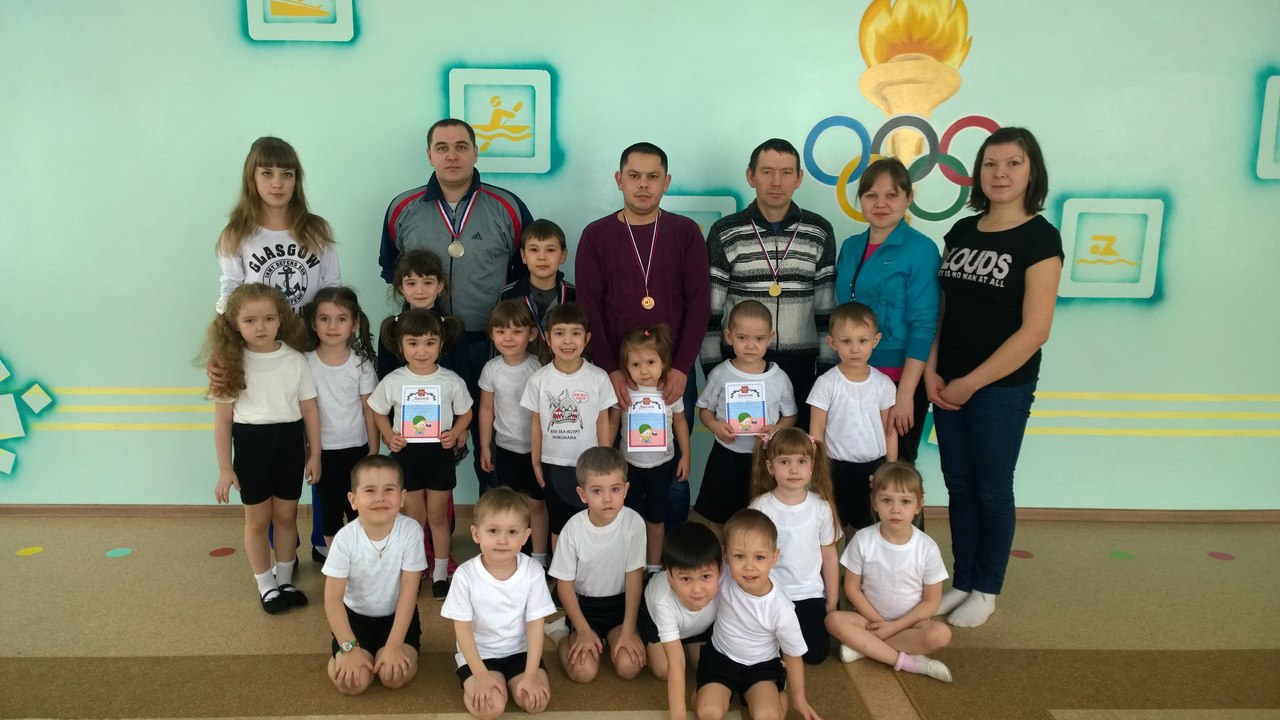 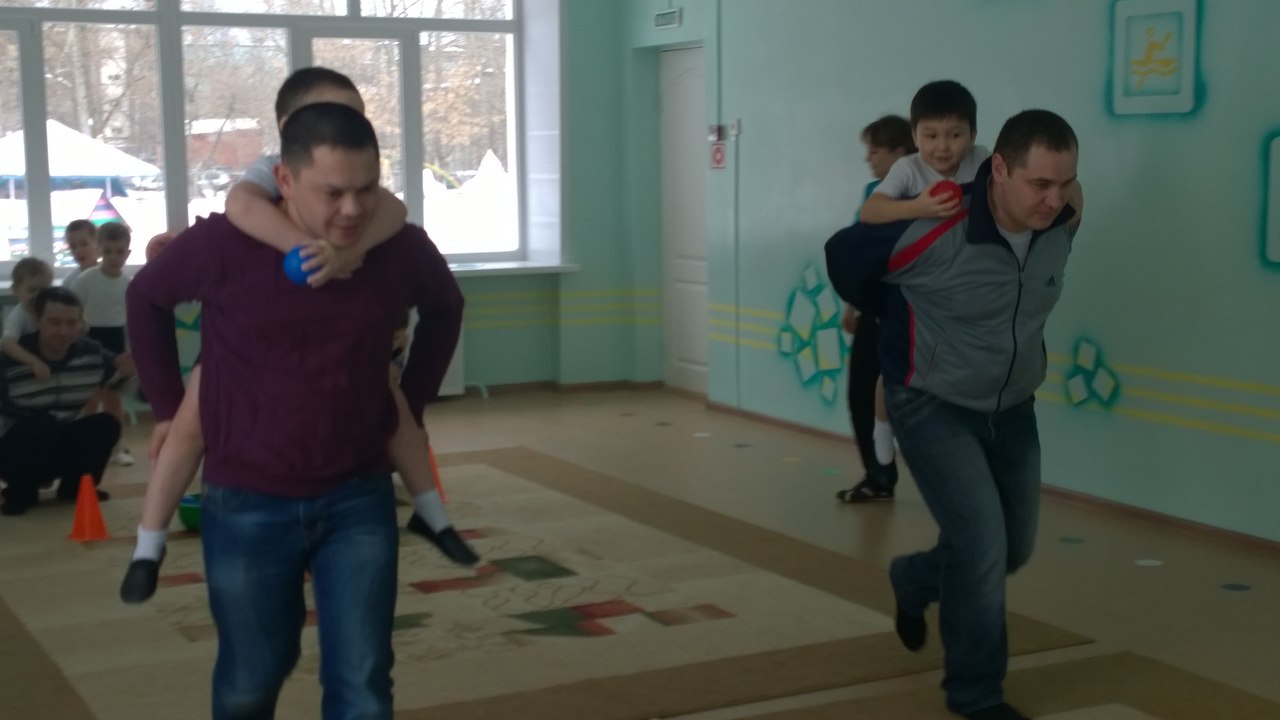 В целом, основы здоровья закладываются с самого раннего возраста. Поэтому воспитателям и родителям необходимо приложить совместные усилия для закрепления у детей необходимых навыков и знаний.